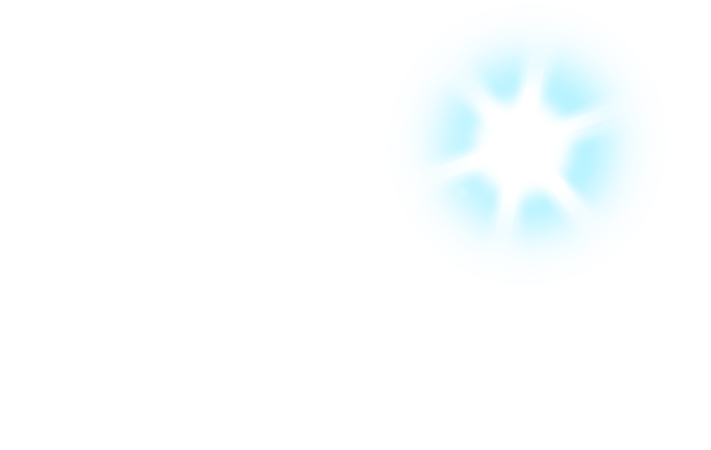 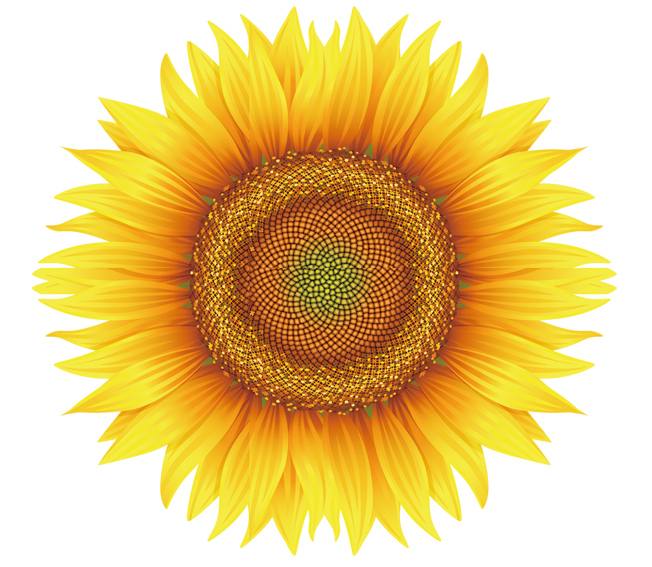 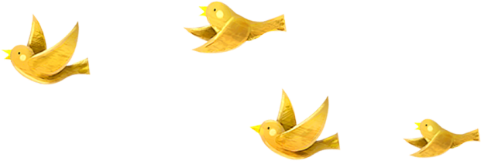 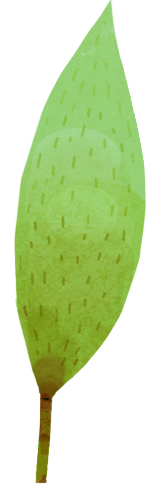 Bài 1
Bài 1
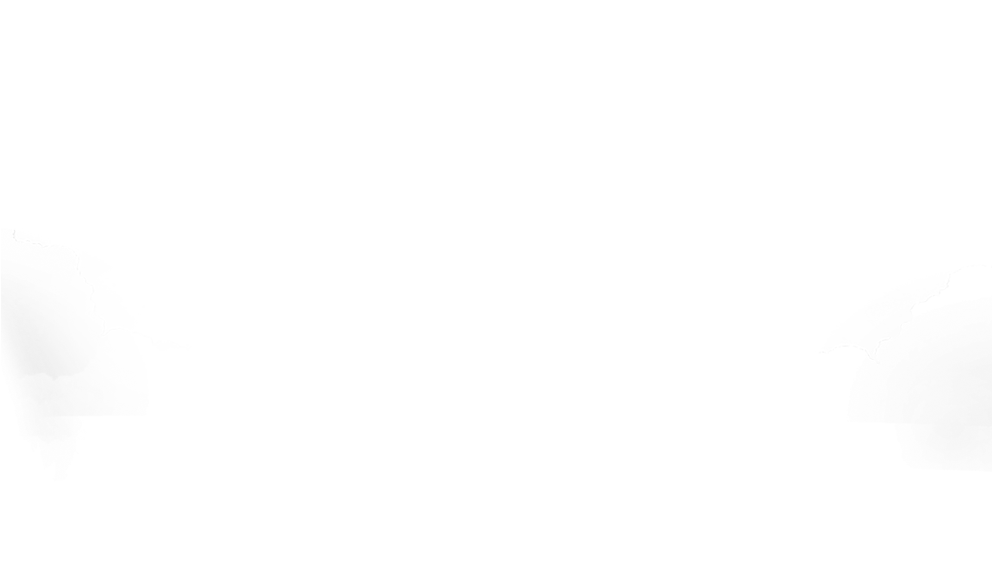 Bài 6
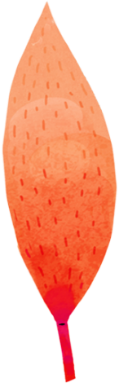 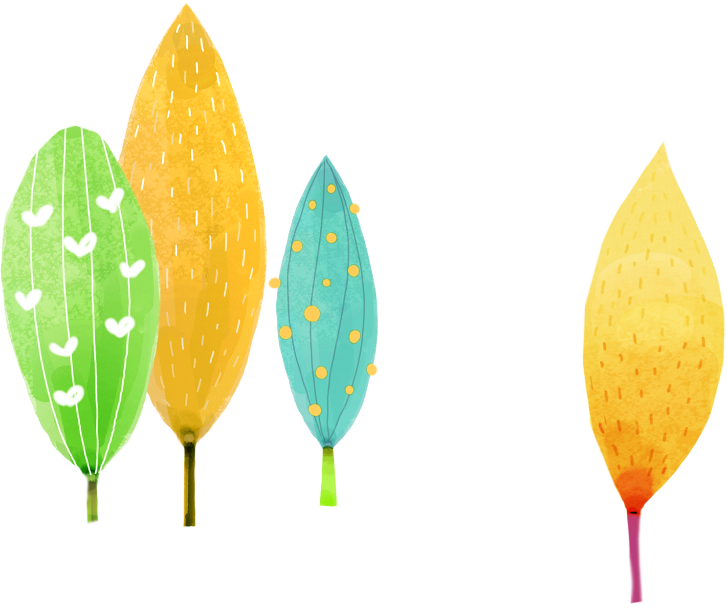 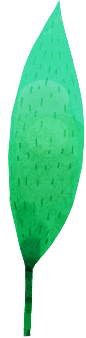 Giờ ra chơi
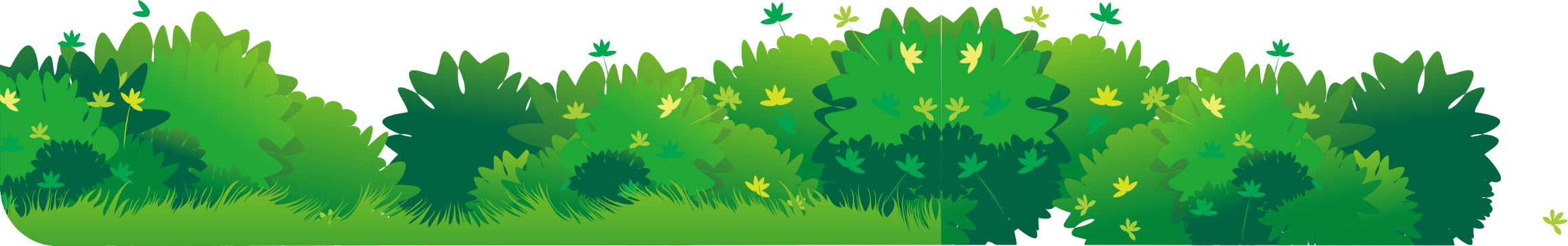 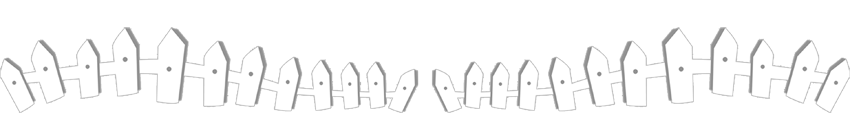 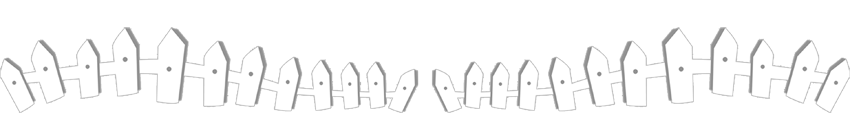 Giáo viên: ..................
[Speaker Notes: 更多模板请关注：https://haosc.taobao.com]
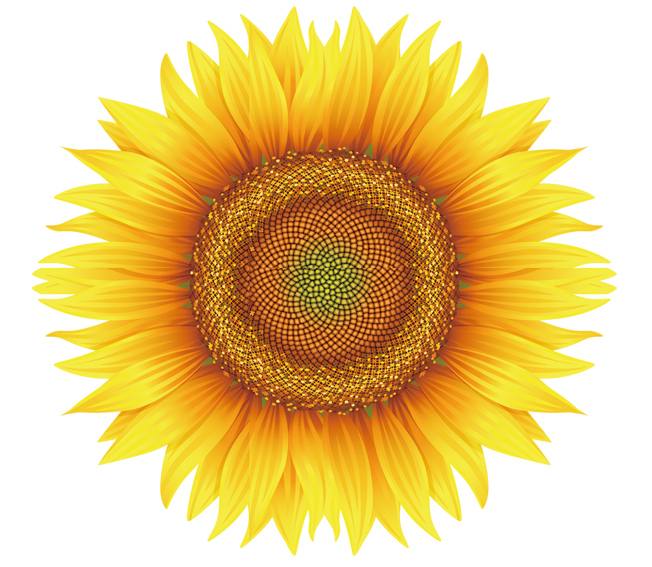 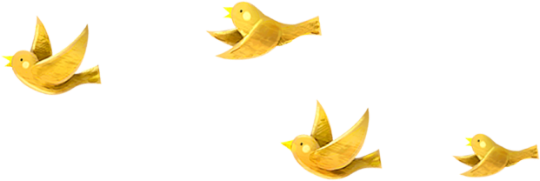 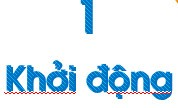 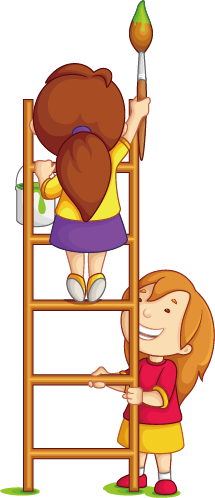 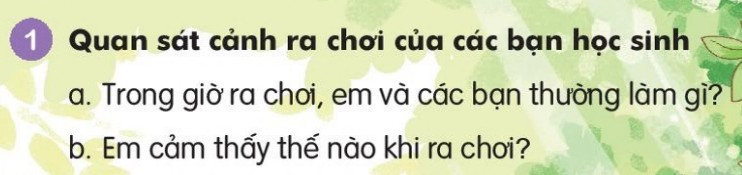 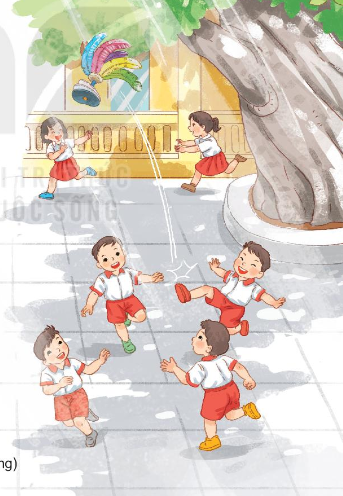 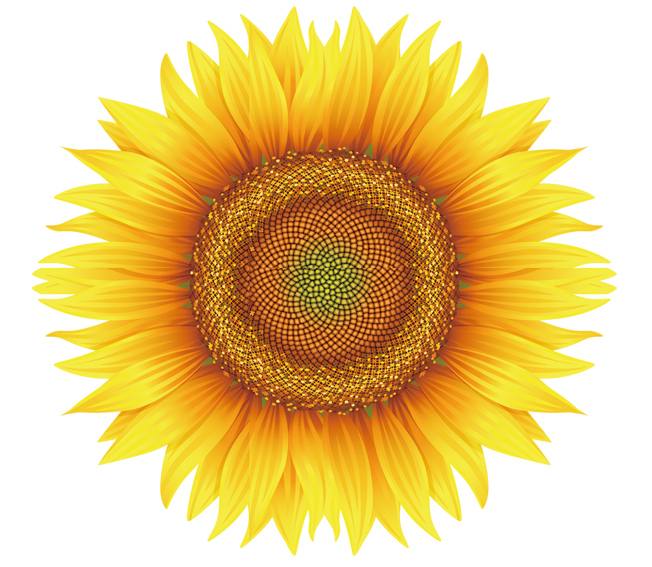 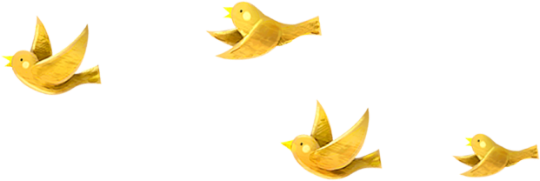 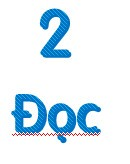 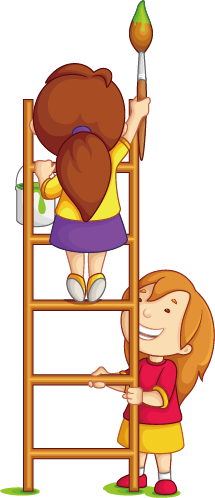 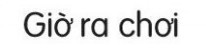 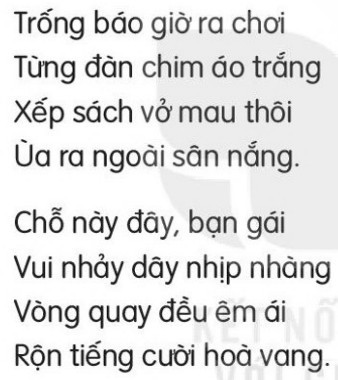 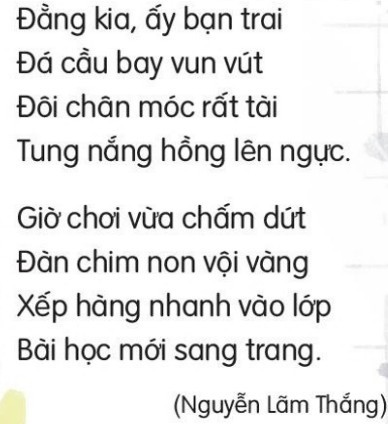 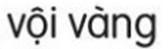 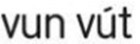 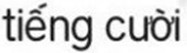 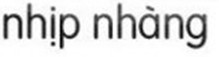 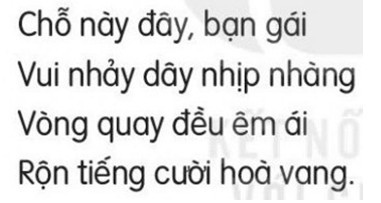 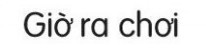 1
3
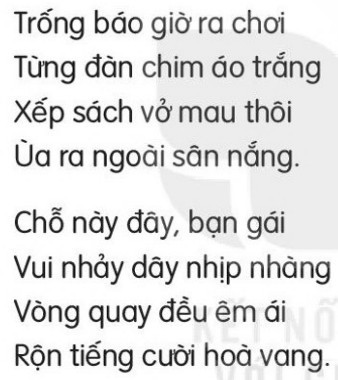 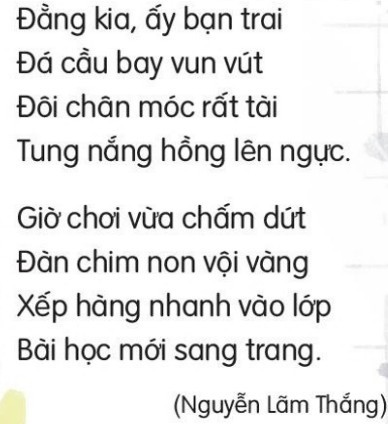 4
2
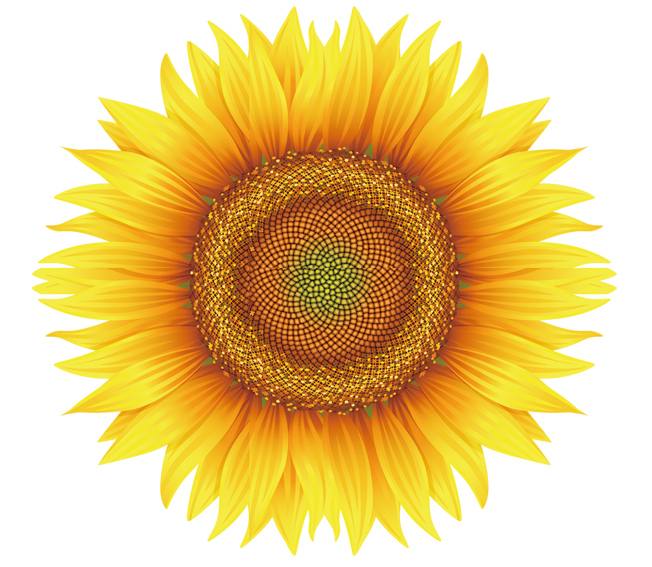 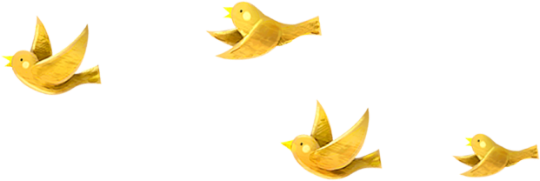 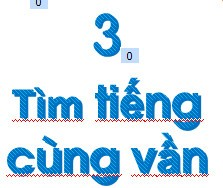 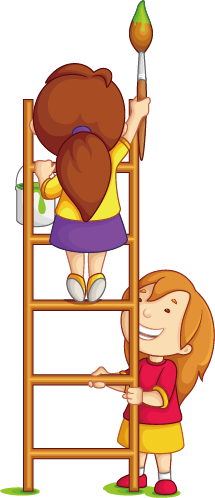 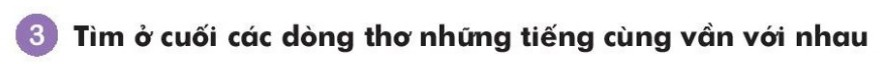 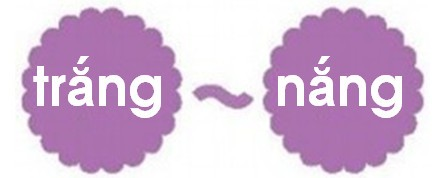 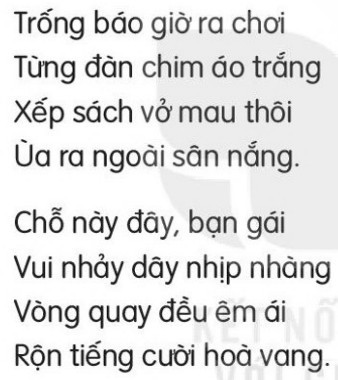 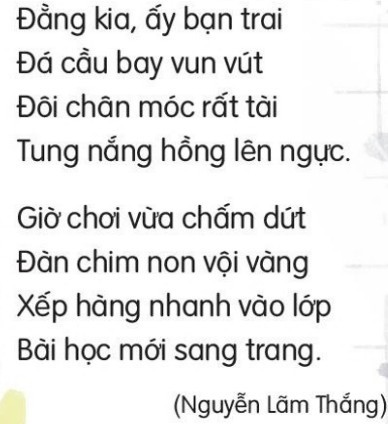 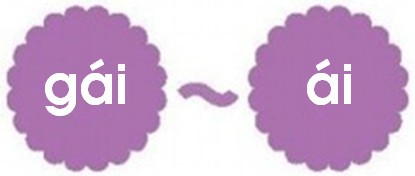 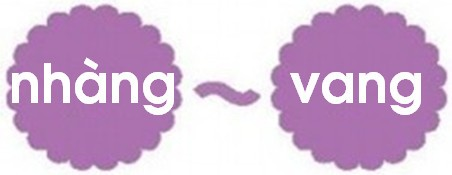 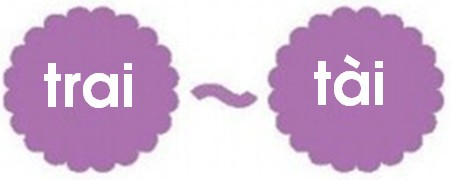 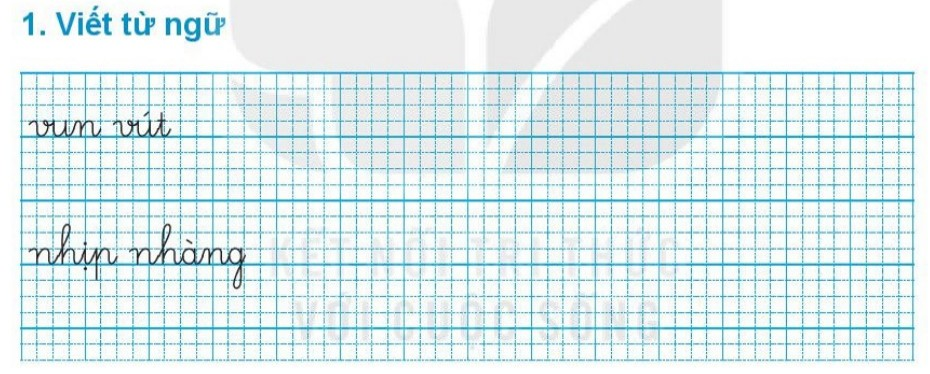 vun vút
vun vút
vun vút
vun vút
vun vút
vun vút
vun vút
nhịp nhàng
nhịp nhàng
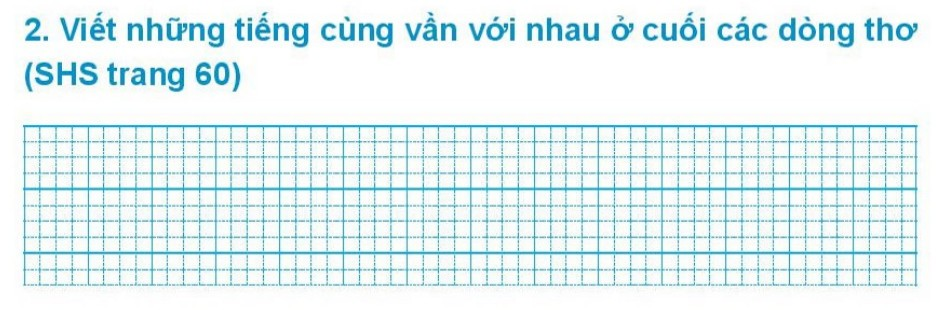 trắng – nắng,
nhàng – vang,
gái – ái,
trai – tài.
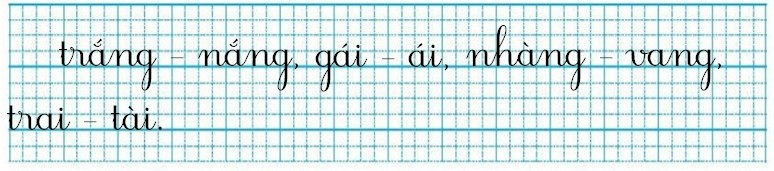 Giải lao
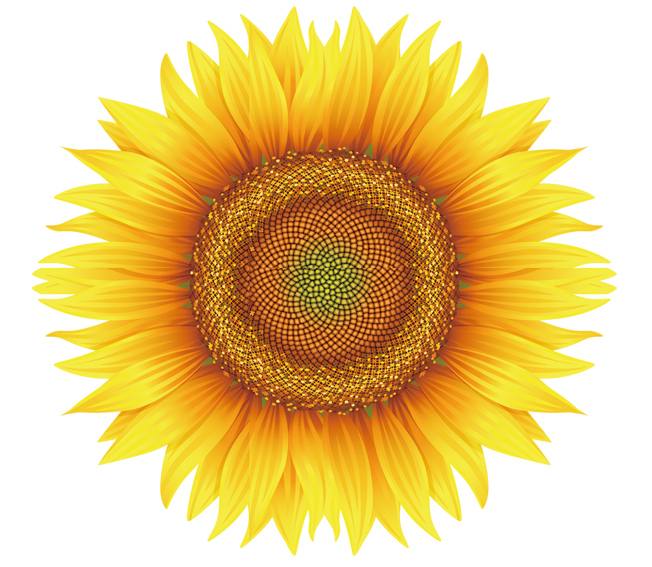 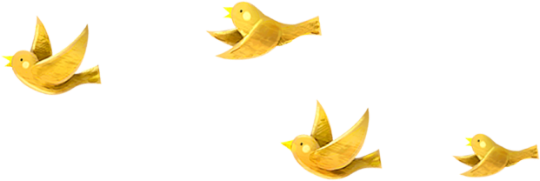 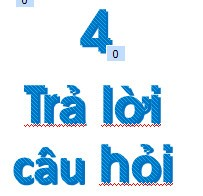 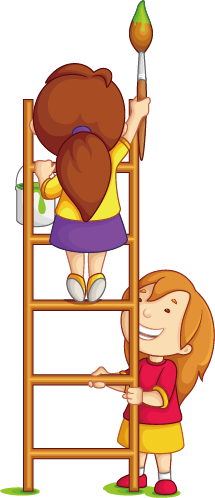 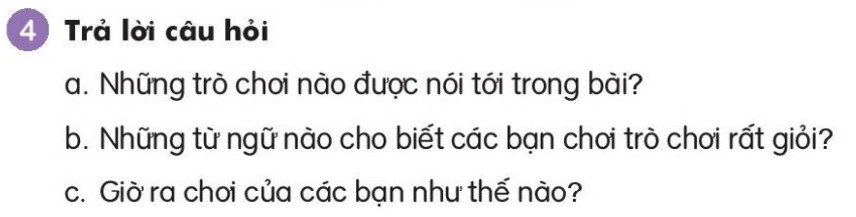 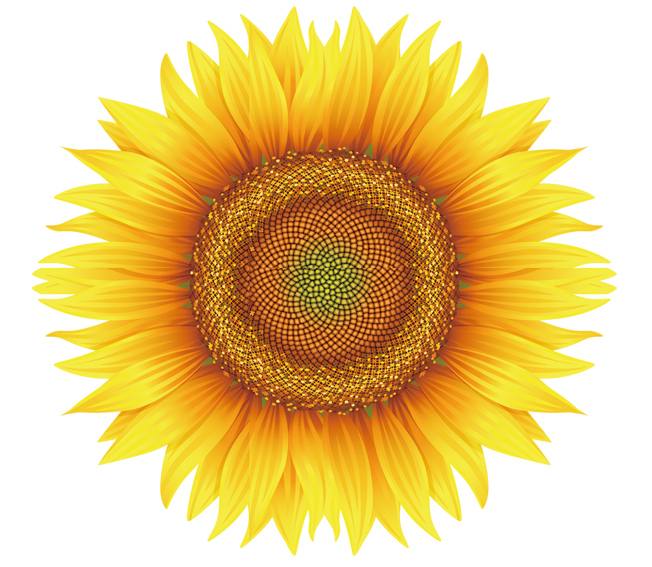 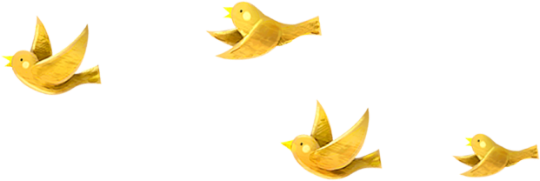 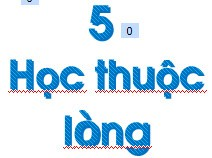 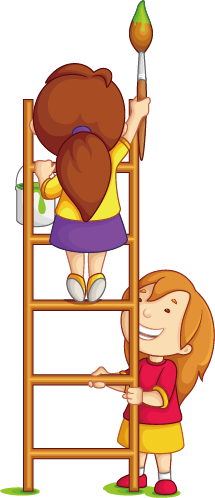 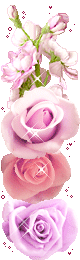 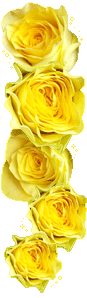 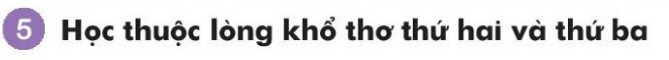 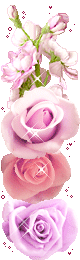 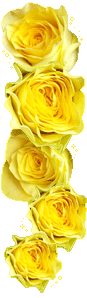 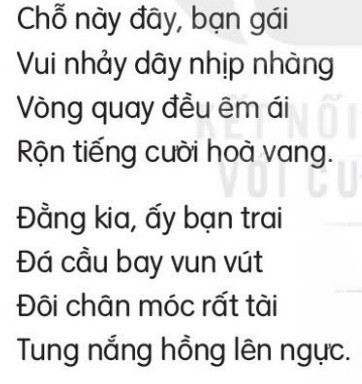 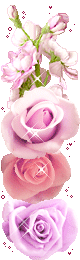 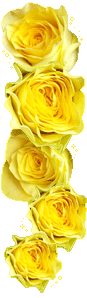 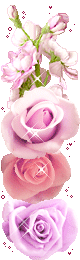 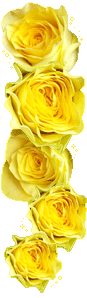 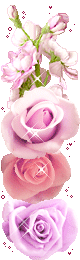 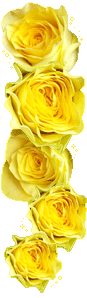 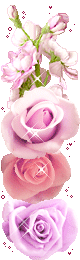 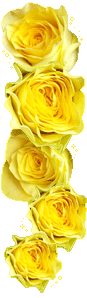 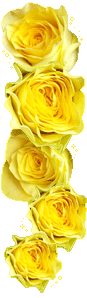 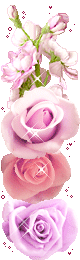 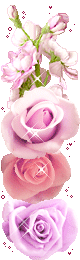 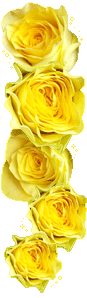 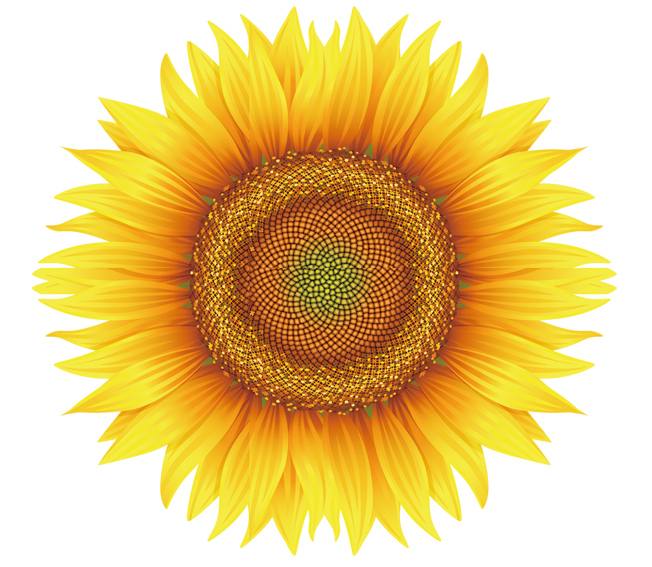 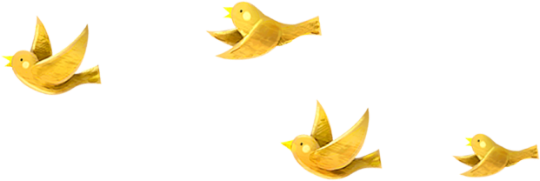 6
Trò chơi
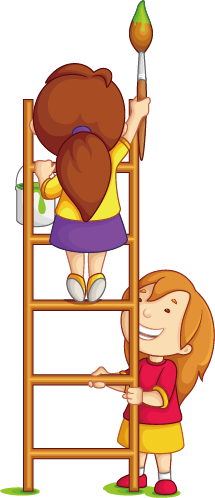 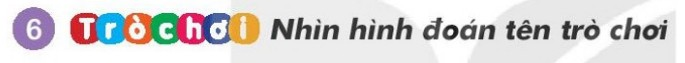 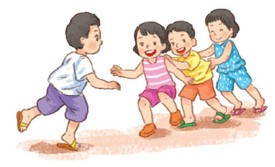 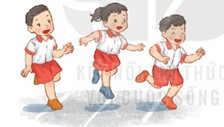 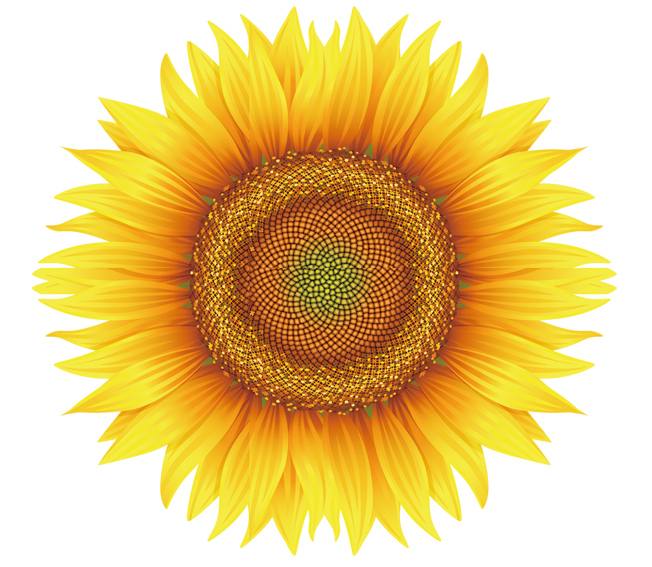 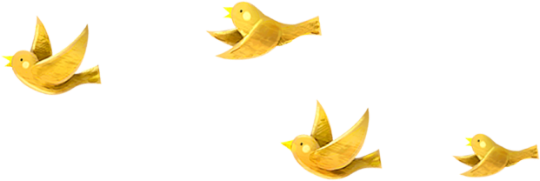 6
Củng cố
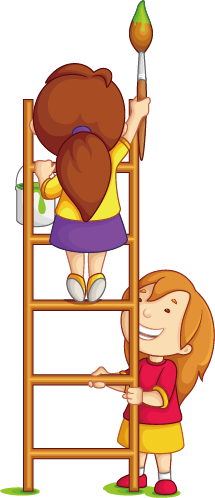